LC 04 : Acides et Bases
Niveau : Lycée 

Pré-requis : 
- pH (définition et mesures)
- Titrages colorimétriques (trouver l’équivalence)
- Constantes d’équilibre
- Tableaux d’avancement
- Spectrophotométrie, Loi de Beer-Lambert
Produits ménagers contenant des acides et des bases fortes
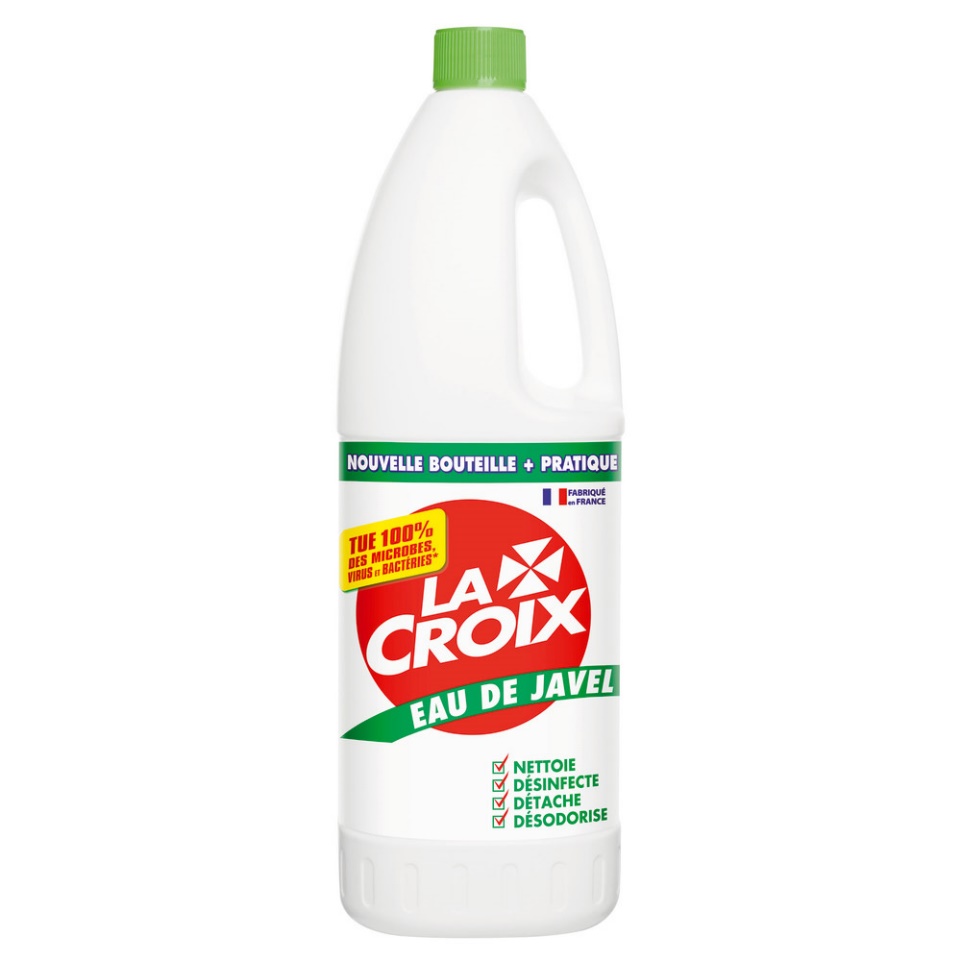 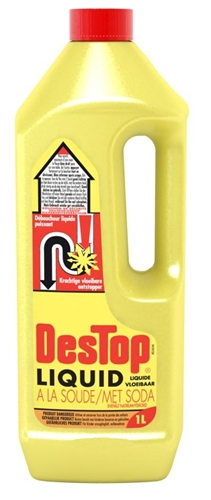 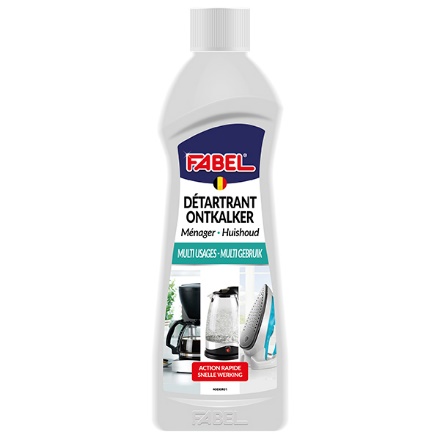 Contient de l’hydroxyde de sodium NaOH
Contient de l’acide chlorhydrique HCl
Cas de l’eau
Mesure de pH
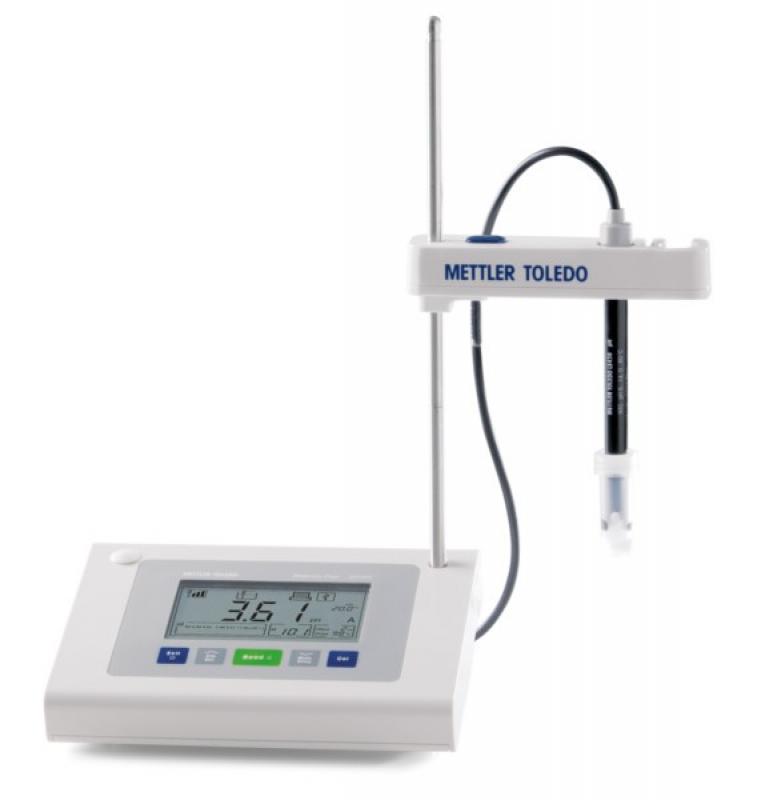 en mol.L-1
sans unité
C° = 1 mol.L-1
pH mètre
Mesure de pH
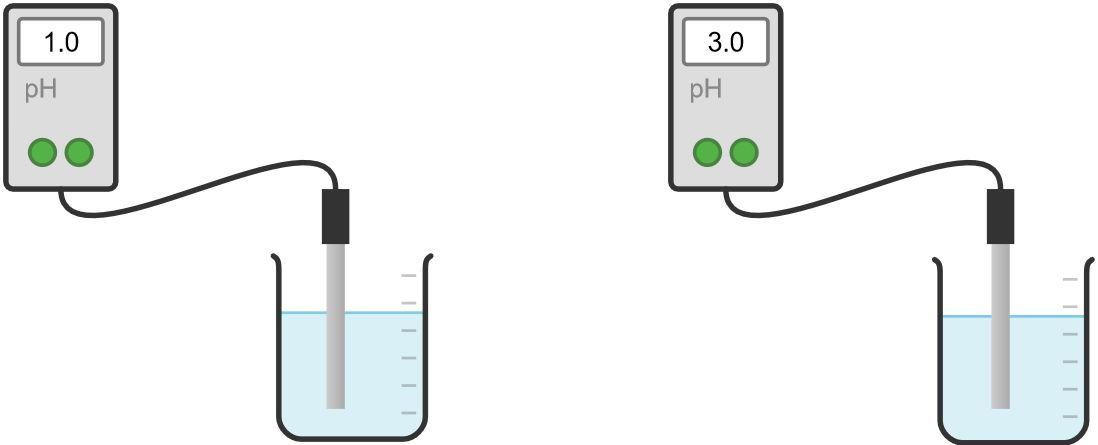 Acide éthanoïque à 0,1 mol.L-1
Acide chlorhydrique à 0,1 mol.L-1
Réaction d’un acide avec l’eau
Forte acidité
Forte basicité
Bases
Acides
Diagramme de prédominance
Acide prédomine
Base prédomine
Réaction d’un acide avec l’eau
Produits ménagers contenant des acides et des bases fortes
Base forte
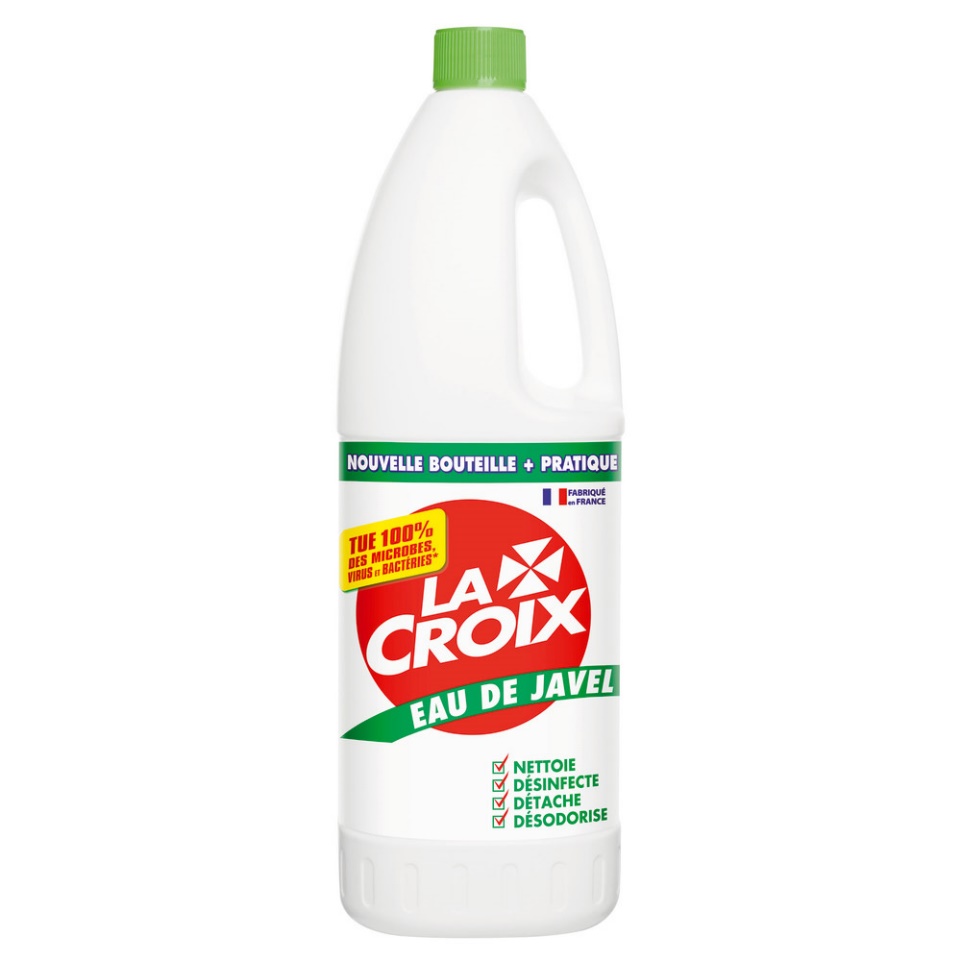 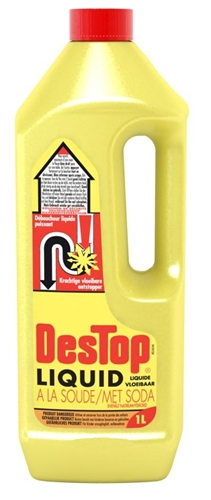 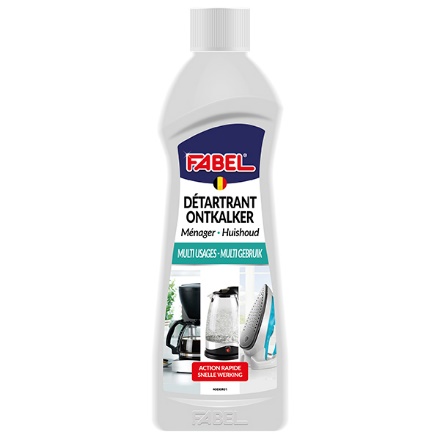 Contient de l’hydroxyde de sodium NaOH
Contient de l’acide chlorhydrique HCl
Acide fort
Titrage colorimétrique de la soude dans le destop par l’acide chlorhydrique
Espèce titrante : Acide chlorhydrique HCl à 
Ca= 0,1 mol/L
Espèce titrée : Soude dans le Destop dilué 50 fois de concentration inconnue Cb + quelques gouttes de BBT (indicateur coloré) V0= 20 mL
Papier blanc
Agitateur magnétique
Simulation dozzaqueux : choix d’un indicateur coloré
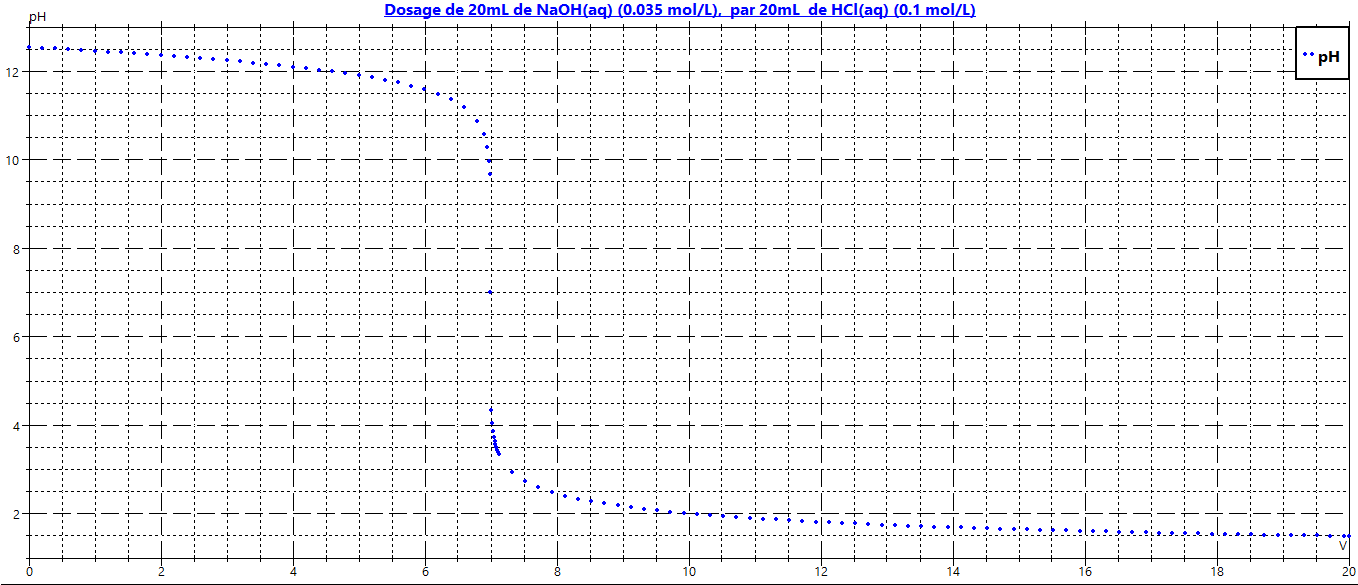 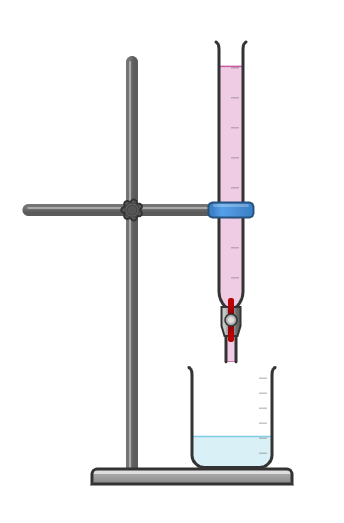 Simulation dozzaqueux : choix d’un indicateur coloré
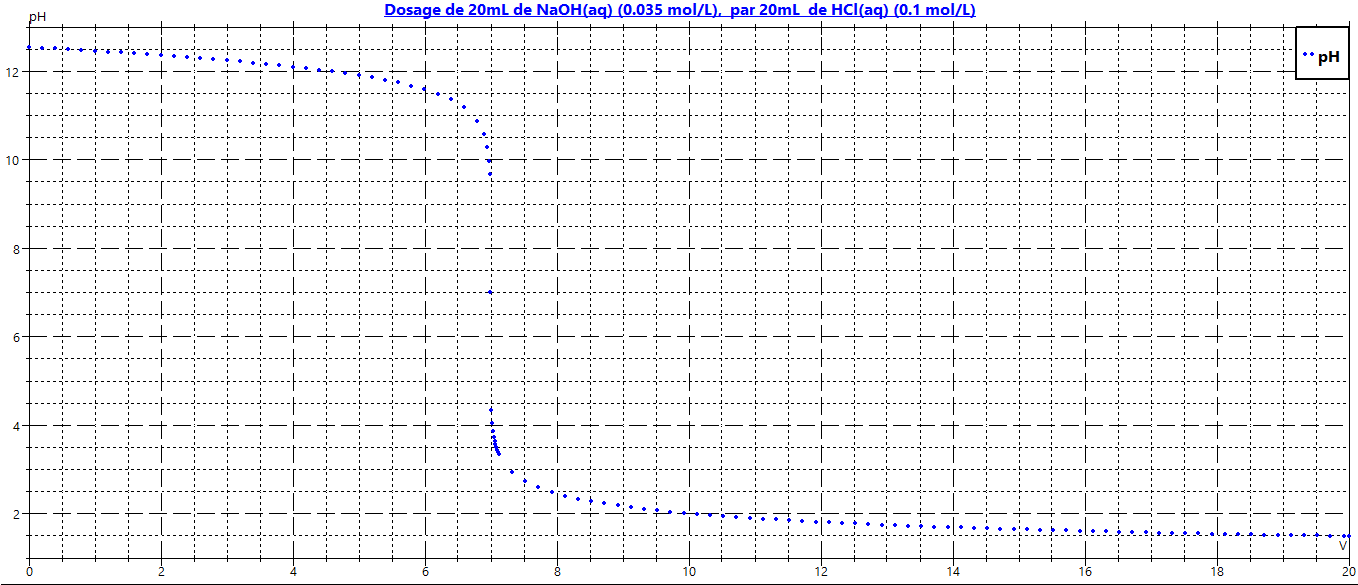 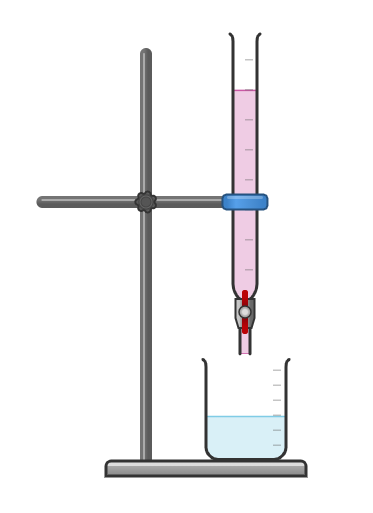 Simulation dozzaqueux : choix d’un indicateur coloré
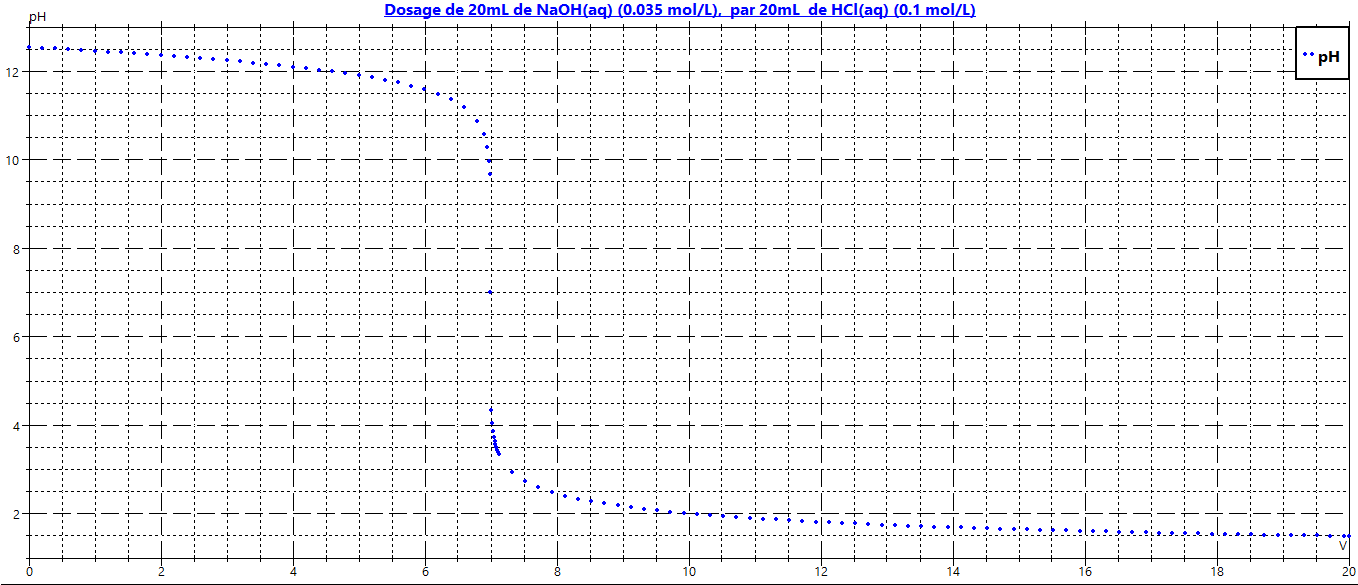 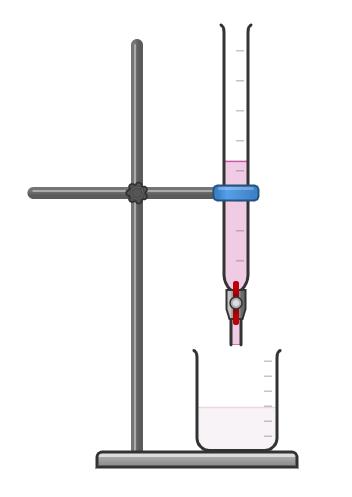 Simulation dozzaqueux : choix d’un indicateur coloré
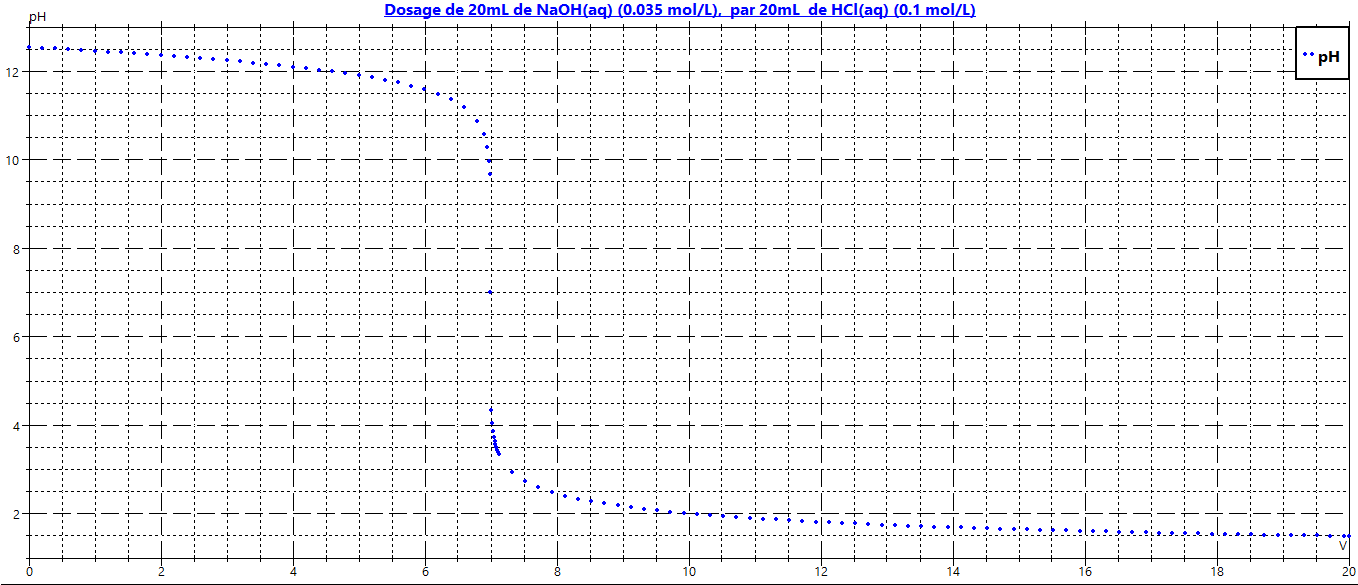 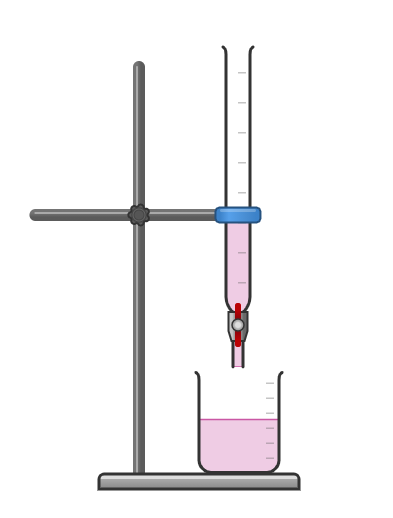 Simulation dozzaqueux : choix d’un indicateur coloré
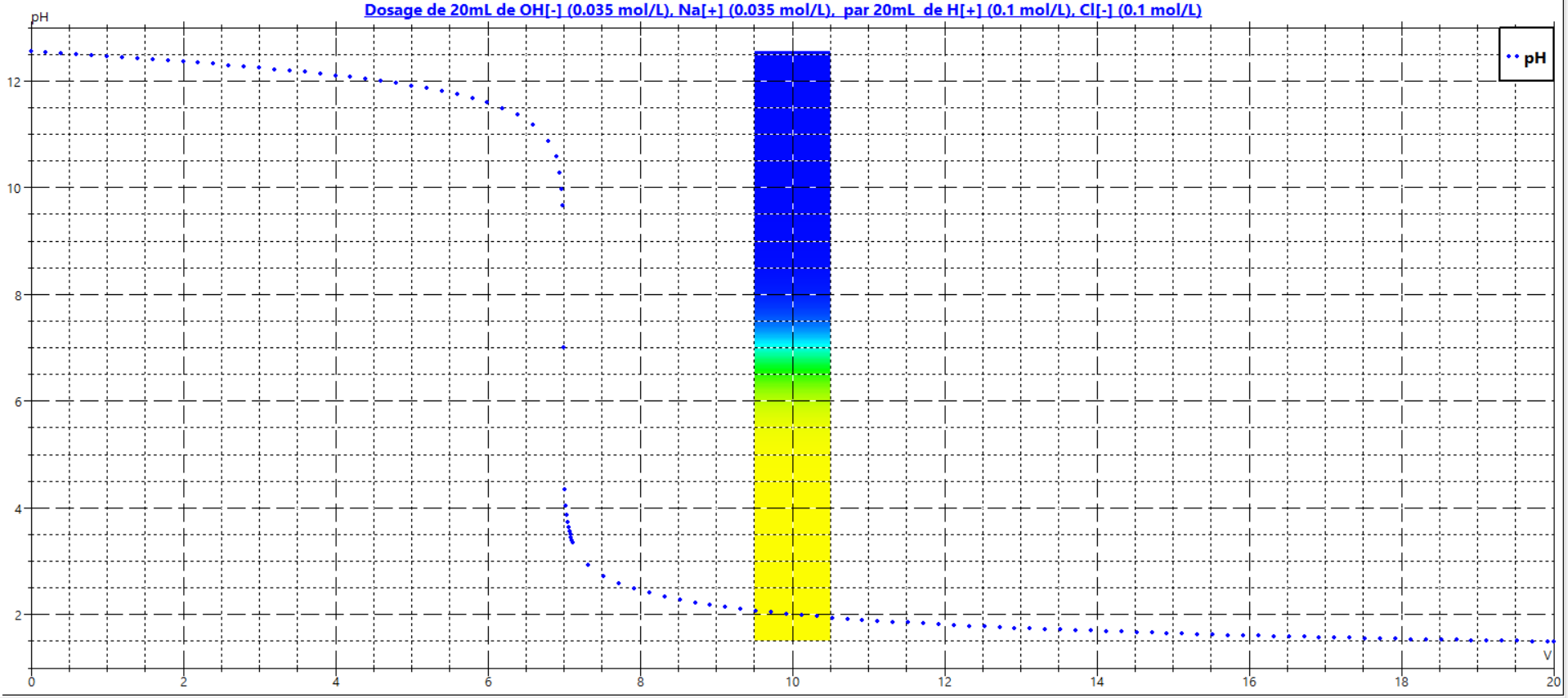 Un indicateur coloré : le Bleu de Bromothymol
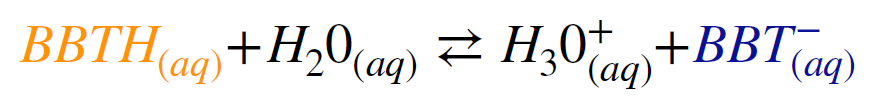 Un indicateur coloré : le Bleu de Bromothymol
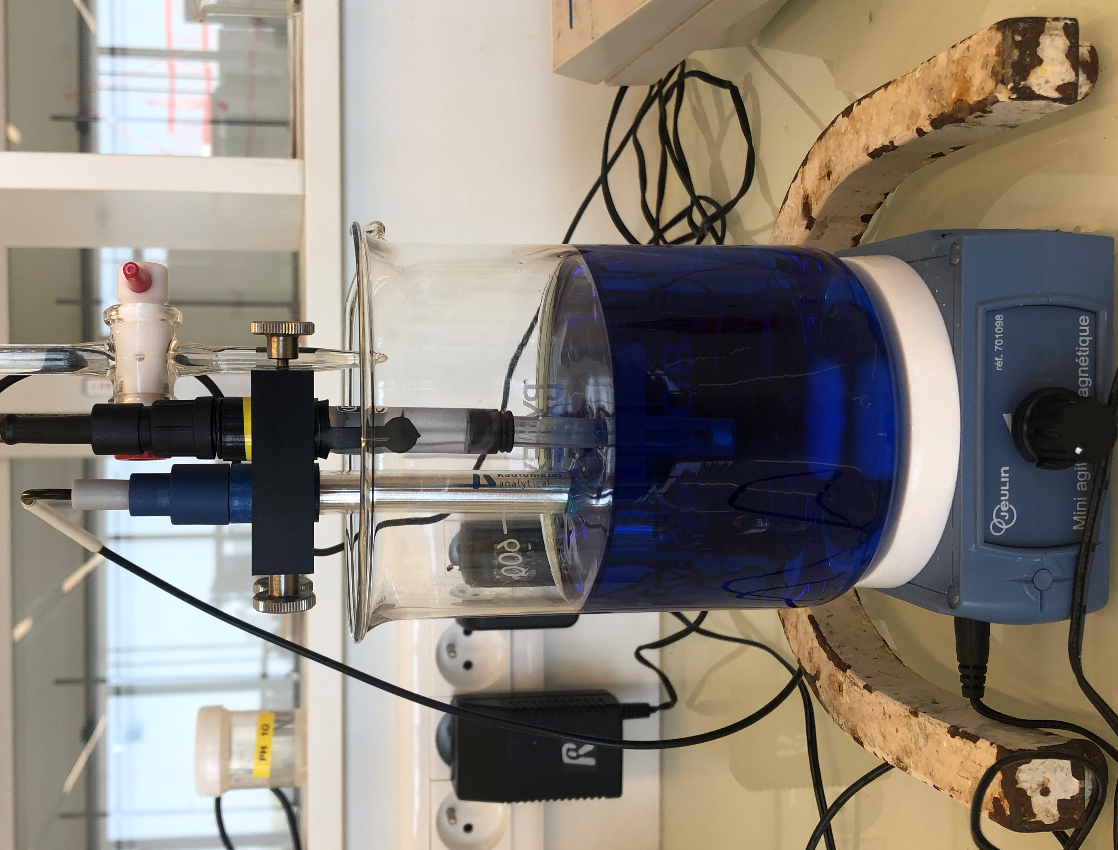 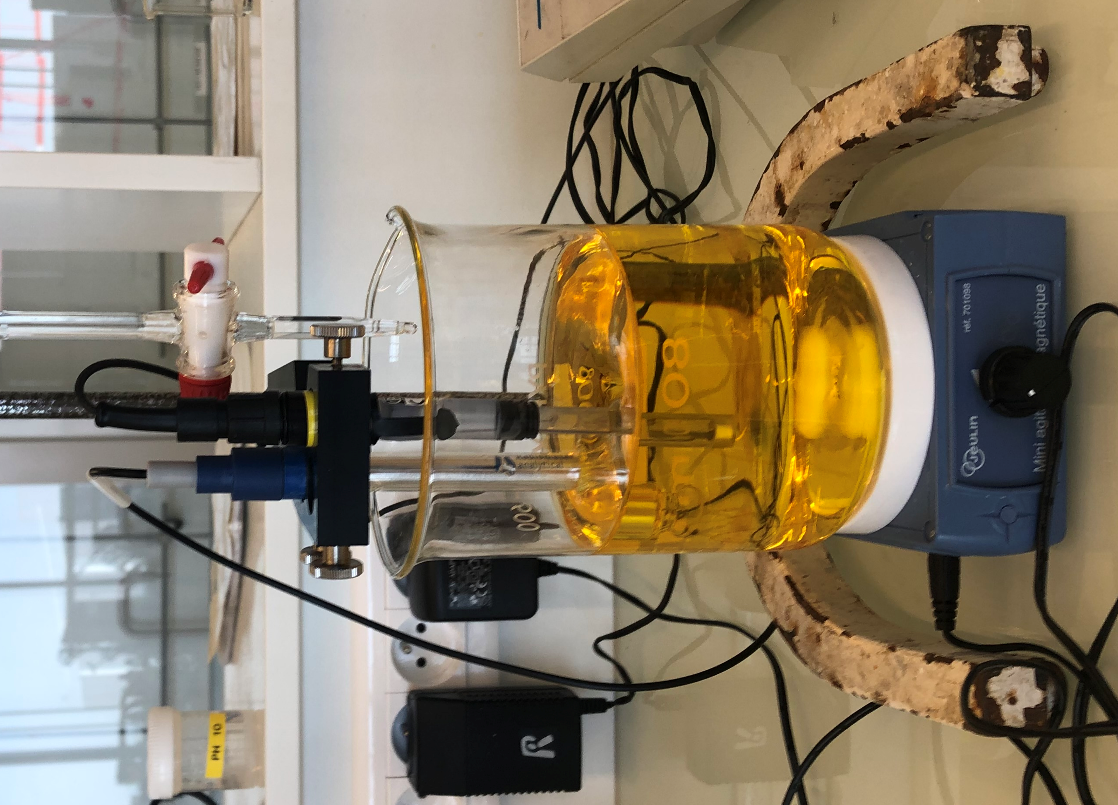 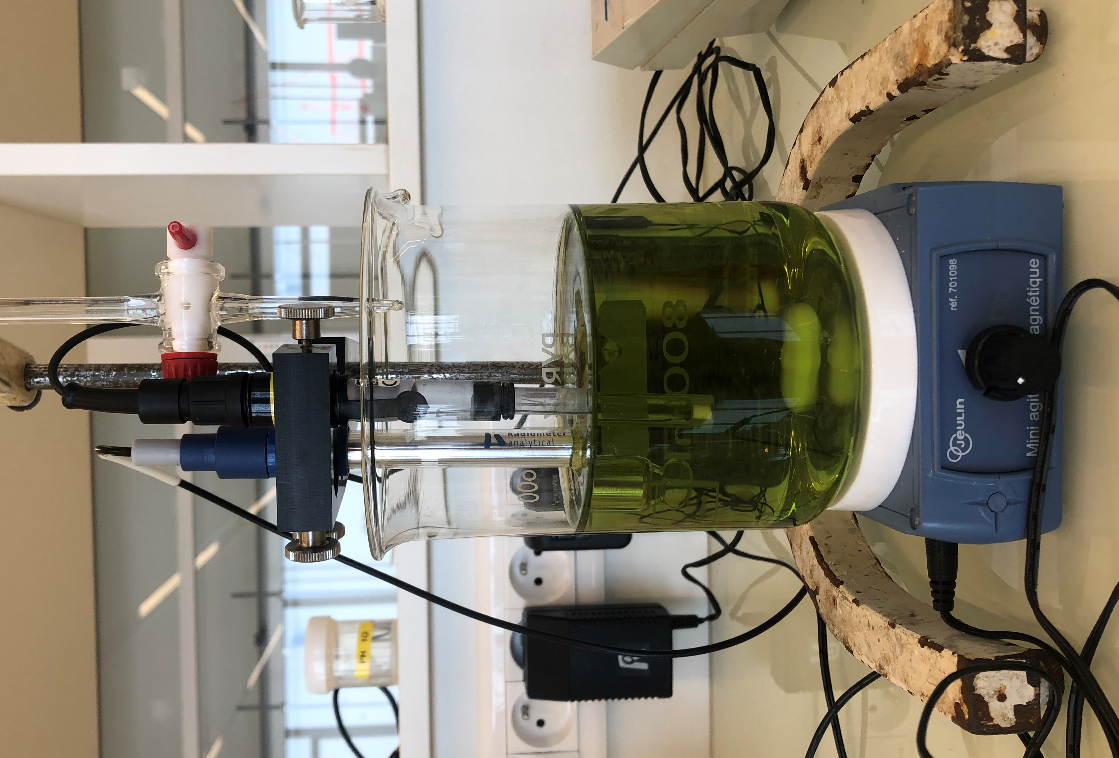 pH=3,9
pH=6,7
pH=11,0
Détermination du pKa du BBT par spectrophotométrie
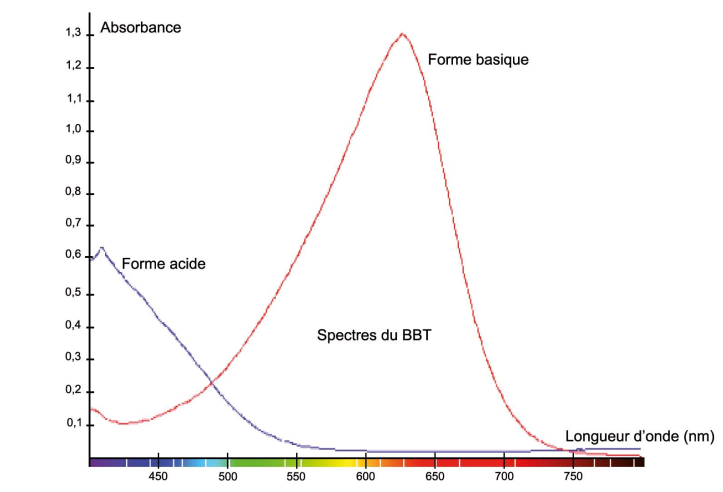 Détermination du pKa du BBT par spectrophotométrie
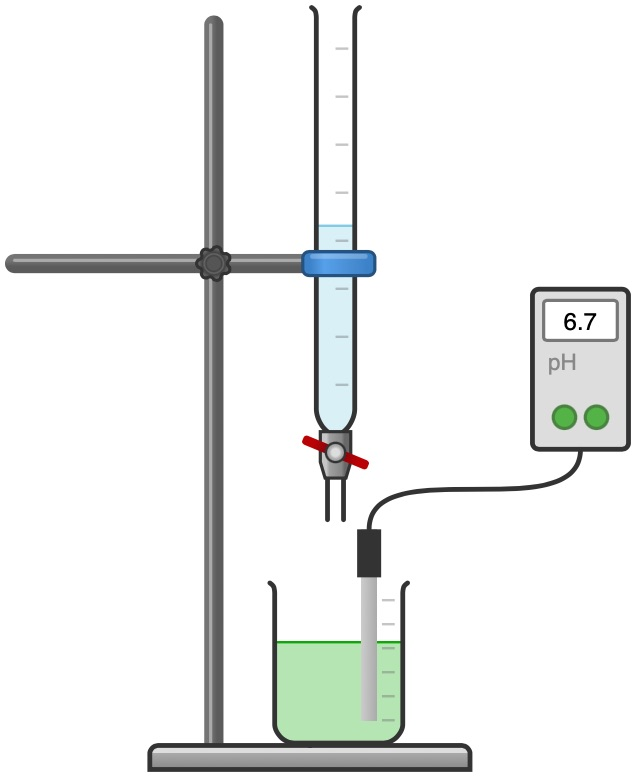 25 mL de NaOH à 0,1 mol/L
5 mL de HCl à 0,1 mol/L
+ 500 mL d’eau distillée
+ BBT
Détermination du pKa du BBT par spectrophotométrie
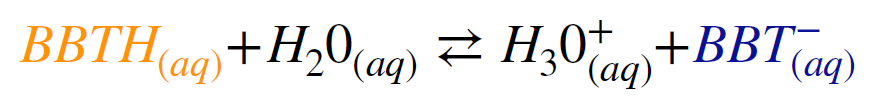 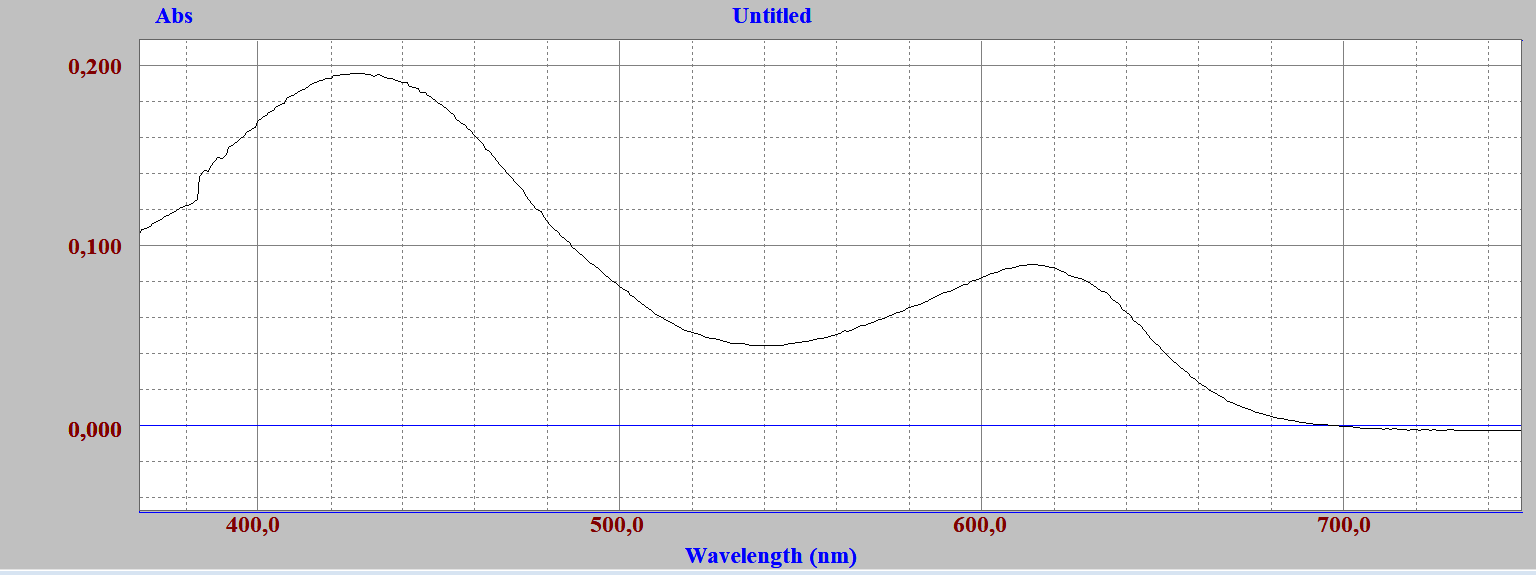 pH=6,65
Détermination du pKa du BBT par spectrophotométrie
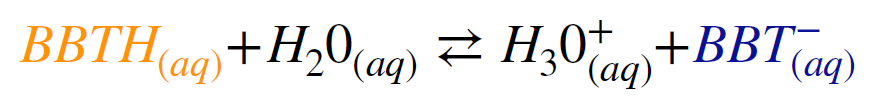 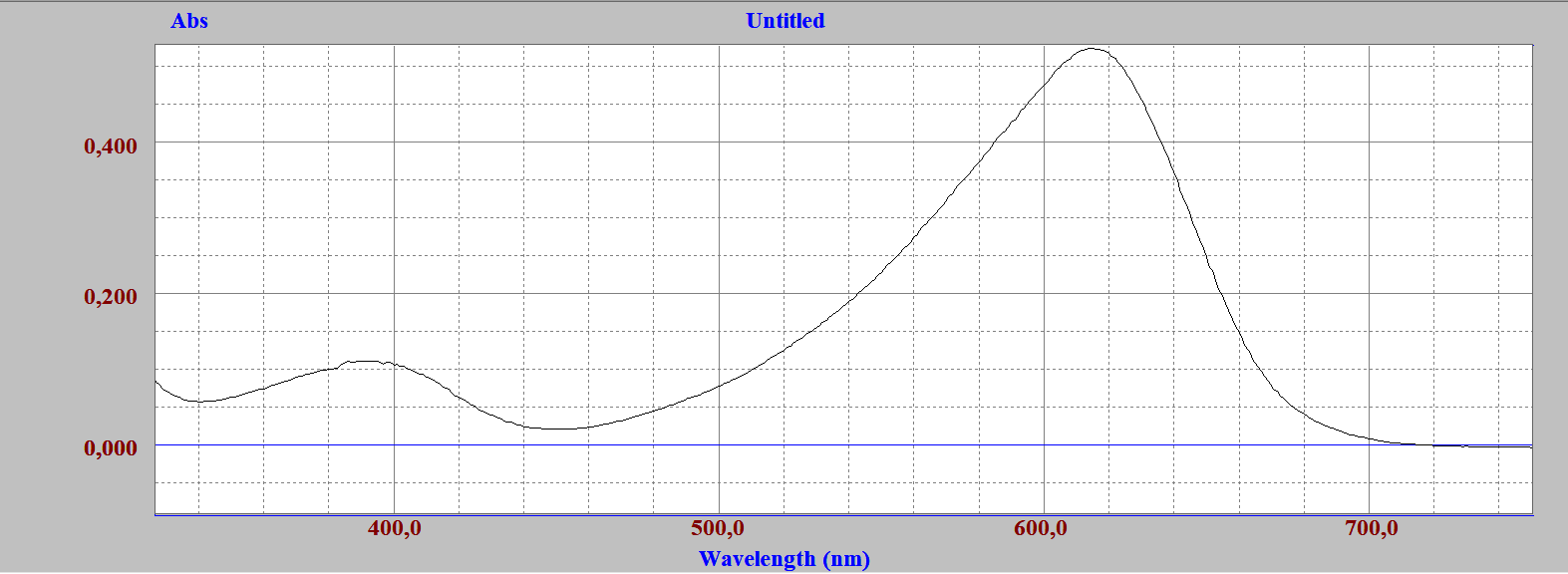 pH=11
Détermination du pKa du BBT par spectrophotométrie
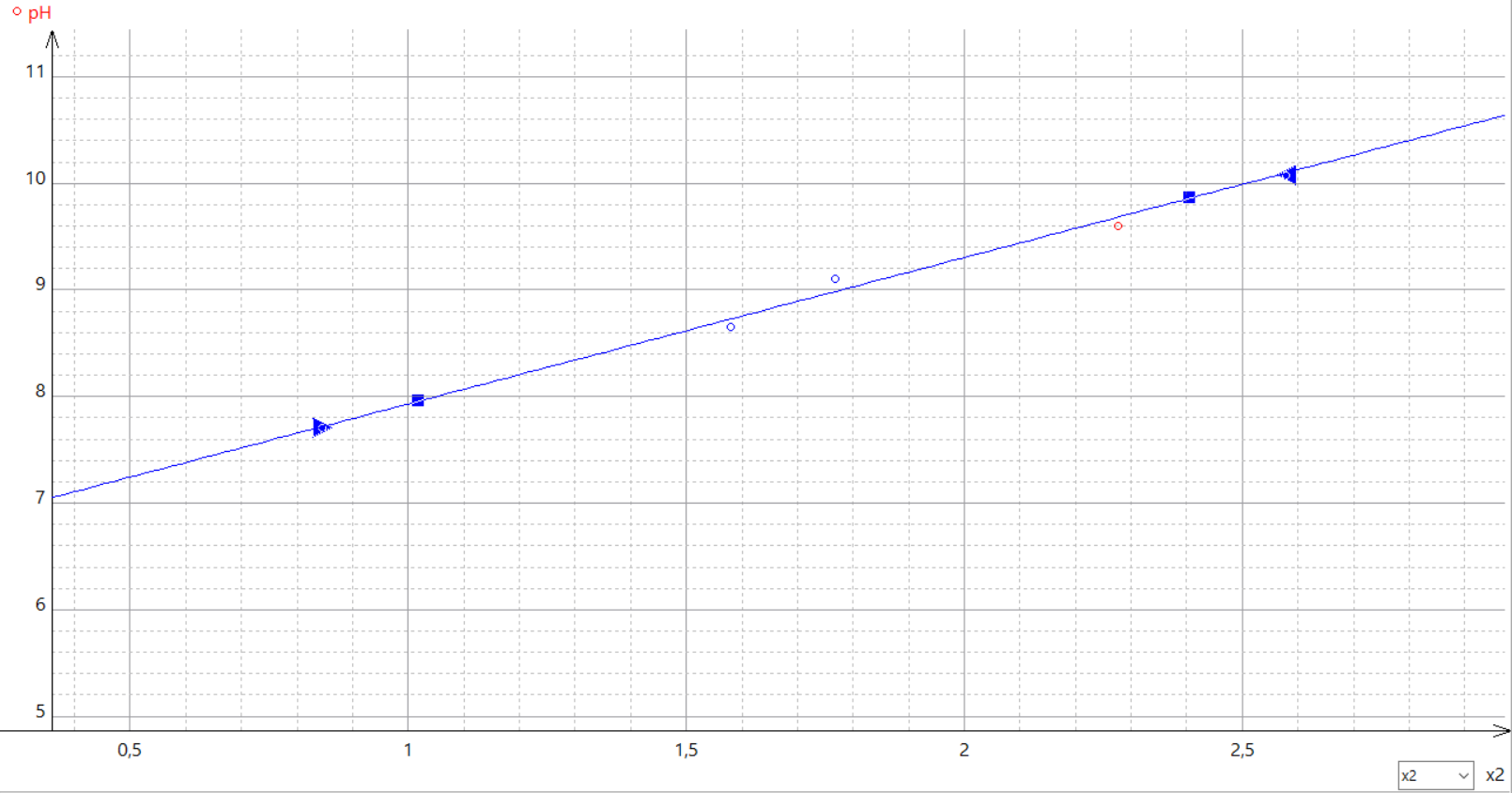